Algemene diergezondheid
2. Dierenwelzijn
1. Dierenwelzijn
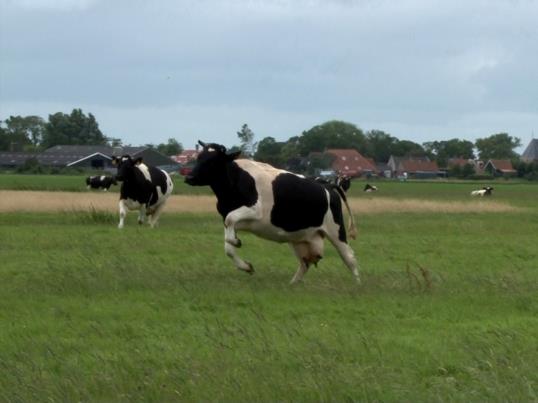 Oriëntatie
De vijf vrijheden
Instinct en sociaal gedrag
Afwijkend gedrag
Dierenwelzijn en gezondheid
Dierenwelzijn en wetgeving
Opdrachten
Algemene diergezondheid
2. Dierenwelzijn
2.1 Oriëntatie
Dierenwelzijn: kwaliteit van het leven zoals het door het dier zelf wordt ervaren

Het dier ‘lekker in zijn vel zit’  zoveel mogelijk natuurlijk gedrag

Hoe ervaart een dier zijn welzijn? Kijken naar:
Gedrag
Gezondheid
Aspecten leefomgeving zoals huisvesting en voeding
Algemene gezondheid
2. Dierenwelzijn
2.1 Oriëntatie
Centraal in dit hoofdstuk:
Vijf vrijheden
Bevorderen dierwelzijn
Voorkomen van verwaarlozing of mishandeling
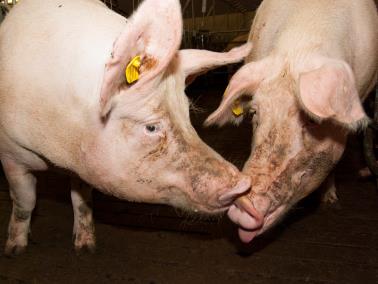 Algemene gezondheid
2. Dierenwelzijn
2.2 De vijf vrijheden
Welzijn meten: kijken naar het dier zelf en de aspecten van de leefomgeving
Basisvoorwaarden voor een goed welzijn:
Passende huisvesting en voeding

Vijf vrijheden gebaseerd op de bevindingen van het Brambell Committee 
De Britse Farm Animal Welfare Councill – 1993 
Nederlandse ministerie LNV – basis welzijnseisen
Algemene gezondheid
2. Dierenwelzijn
2.2 De vijf vrijheden
Vrij van honger, dorst en ondervoeding
Vrij van lichamelijk en klimatologisch ongemak
Vrij van pijn, verwondingen en ziekten
Vrij van angst en chronische stress
Vrij om het natuurlijke, soorteigen gedrag uit te oefenen
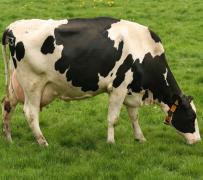 Algemene gezondheid
2. Dierenwelzijn
2.3 Instinct en sociaal gedrag
Dierengedrag
Alles wat een dier doet of laat (juist niet doet)
Instinct of natuurlijk gedrag
Gedragingen van een dier dat is ingebouwd bij de geboorte 
Voortplantingsgedrag
Maternaal gedrag
Foerageergedrag
Rustgedrag
Territoriumgedrag
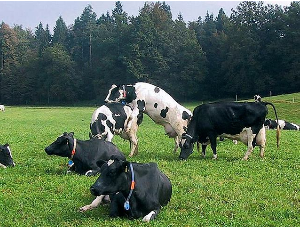 Algemene gezondheid
2. Dierenwelzijn
2.3 Instinct en sociaal gedrag
Sociaal gedrag                                                
Het gedrag dat soortgenoten ten opzichte van elkaar vertonen
Sociale rangorde (pikorde)
Spelgedrag
Verzorgingsgedrag
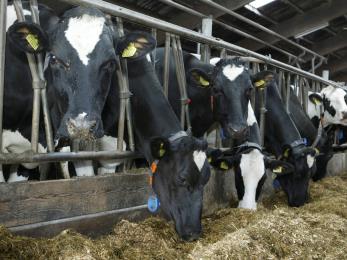 Algemene gezondheid
2. Dierenwelzijn
2.4 Afwijkend gedrag
Afwijkend van normaal
Hier is kans op als een dier zijn natuurlijke gedrag niet kan uitvoeren
Stereotiep gedrag
Vorm van afwijkend gedrag. 
Gedrag heeft geen duidelijk doel of functie en wordt continue herhaald
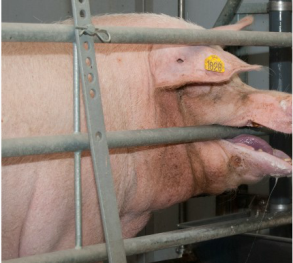 Algemene gezondheid
2. Dierenwelzijn
2.4 Afwijkend gedrag
Beschadigend gedrag
Vorm van afwijkend gedrag waarbij het dier zichzelf of een ander dier of mens schade toebrengt

Stress
Gedrag dat zich uit als een gevolg 
   van teveel of te weinig prikkels
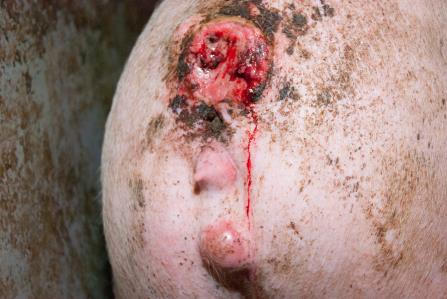 Algemene gezondheid
2. Dierenwelzijn
2.5 Dierenwelzijn en gezondheid
Dieren kunnen ziek worden als gevolg van:
chronische stress 
verkeerd klimaat
slechte hygiëne 

Verwoningen kunnen dieren oplopen als gevolg van:
een verkeerde en onveilige huisvesting
door gedrag van andere dieren
door ingrepen door de mens
Algemene gezondheid
2. Dierenwelzijn
2.5 Dierwelzijn en gezondheid
Voeding en huisvesting
Pijn, ziekten en verwondingen
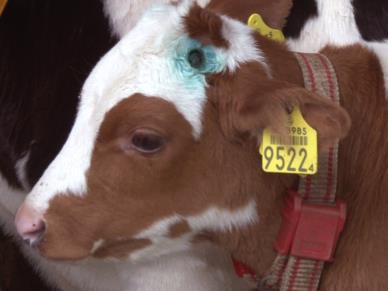 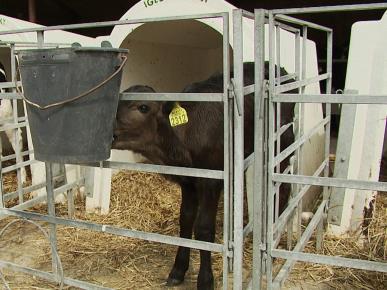 Algemene gezondheid
2. Dierenwelzijn
2.6 Dierenwelzijn en wetgeving
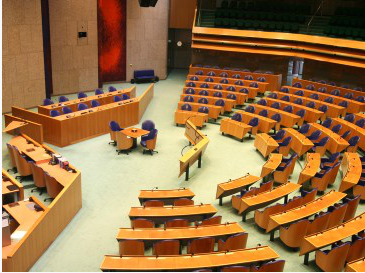 Erkenning eigen waarde
Wetgeving – GWWD / Wet Dieren
Keurmerk, label en certificaat
Beter leven keurmerk
Ondersteuning door overheid
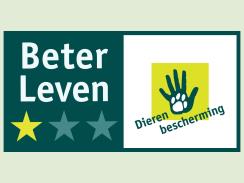 Algemene gezondheid
2. Dierenwelzijn
2.7 Opdracht (1)
Als kippen niet kunnen scharrelen, welke vrijheid is dan in het gedrang?
Vrij van honger, dorst en ondervoeding
Vrij van lichamelijk en klimatologisch onderzoek
Vrij van pijn, verwondingen en ziekten
Vrij van angst en chronische stress
Vrij om het natuurlijke, soorteigen gedrag uit te oefenen
Algemene gezondheid
2. Dierenwelzijn
2.7 Opdracht
Als kippen niet kunnen scharrelen, welke vrijheid is dan in het gedrang?
Vrij van honger, dorst en ondervoeding
Vrij van lichamelijk en klimatologisch onderzoek
Vrij van pijn, verwondingen en ziekten
Vrij van angst en chronische stress
Vrij om het natuurlijke, soorteigen gedrag uit te oefenen
Algemene gezondheid
2. Dierenwelzijn
2.7 Opdracht (2)
Tongrollen 1 
Tongrollen 2 


Tongrollen bij koeien is een voorbeeld van:
Beschadigend gedrag
Normaal gedrag
Soortspecifiek gedrag
Stereotiep gedrag
Algemene gezondheid
2. Dierenwelzijn
2.7 Opdracht
Tongrollen bij koeien is een voorbeeld van:

Beschadigend gedrag
Normaal gedrag
Soortspecifiek gedrag
Stereotiep gedrag
Algemene gezondheid
2. Dierenwelzijn